Rounding Numbers
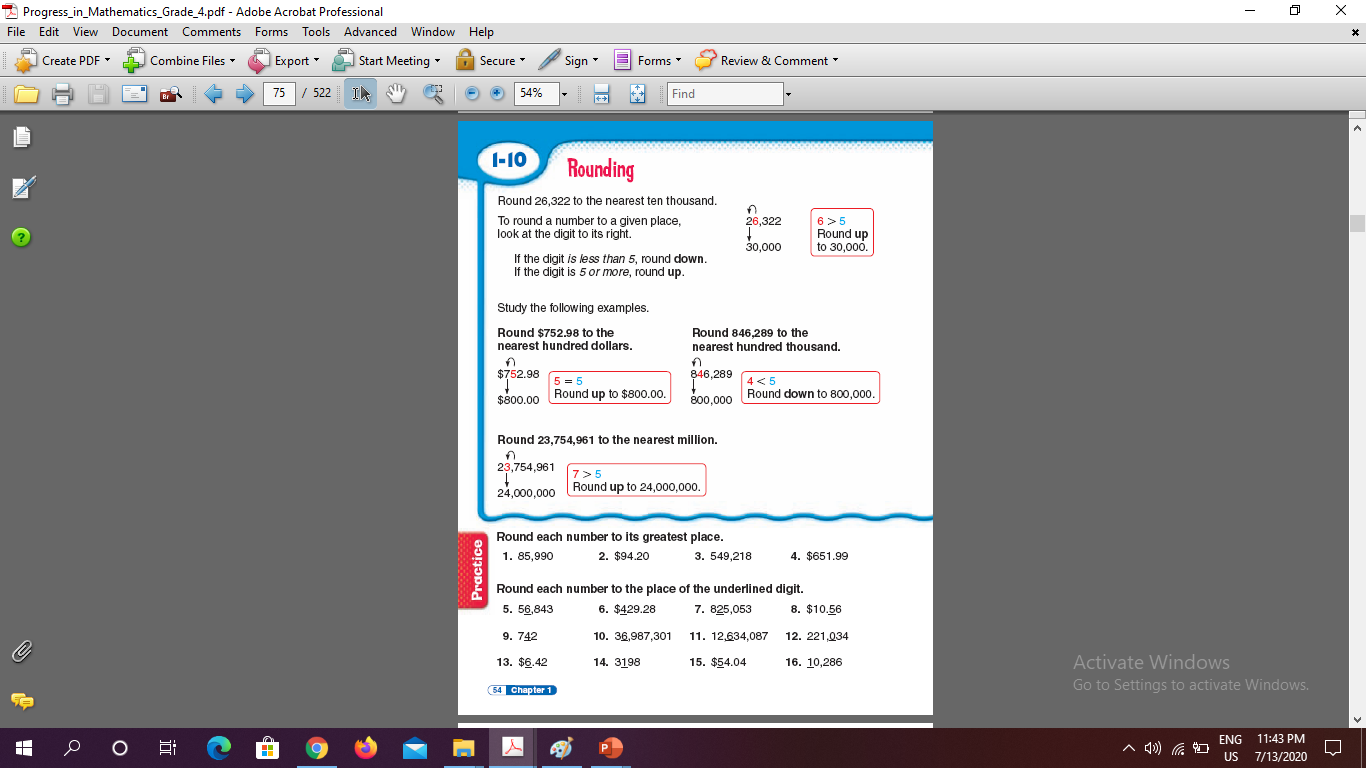 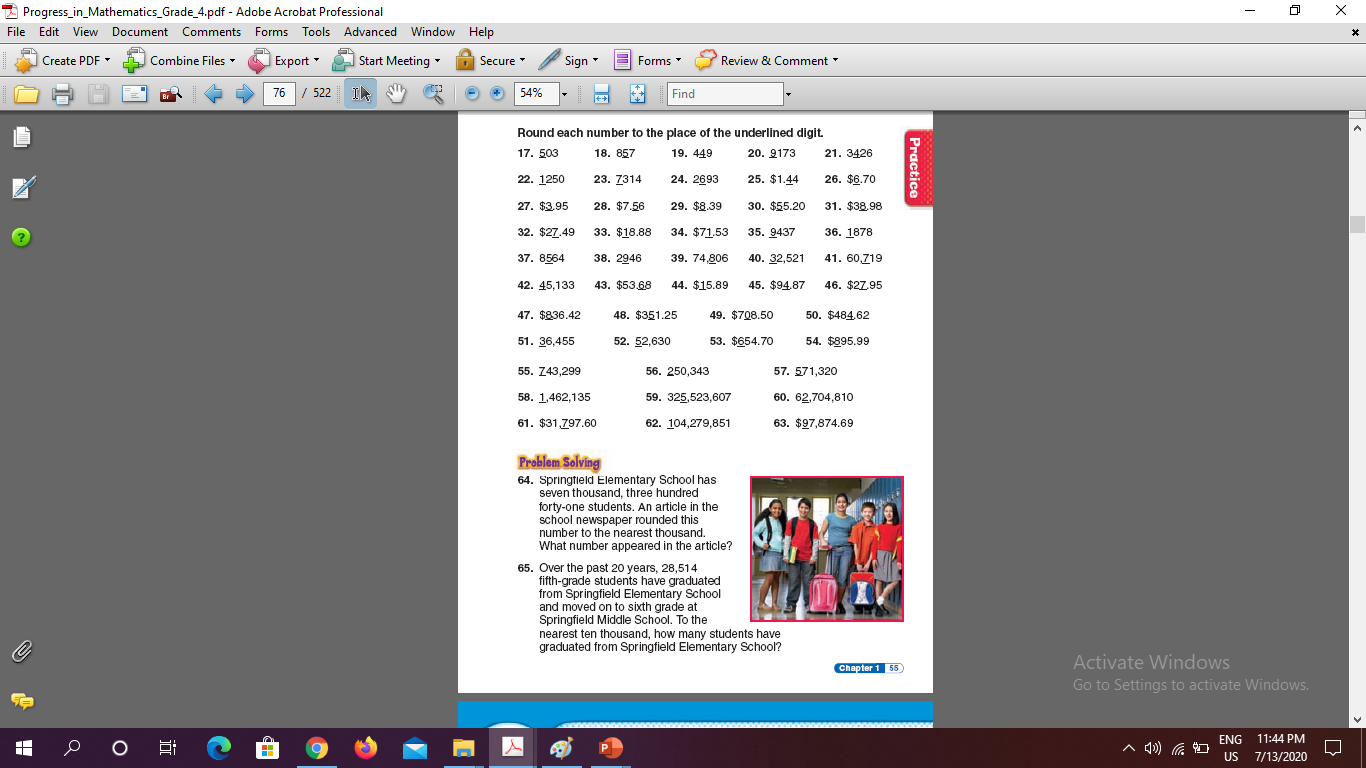